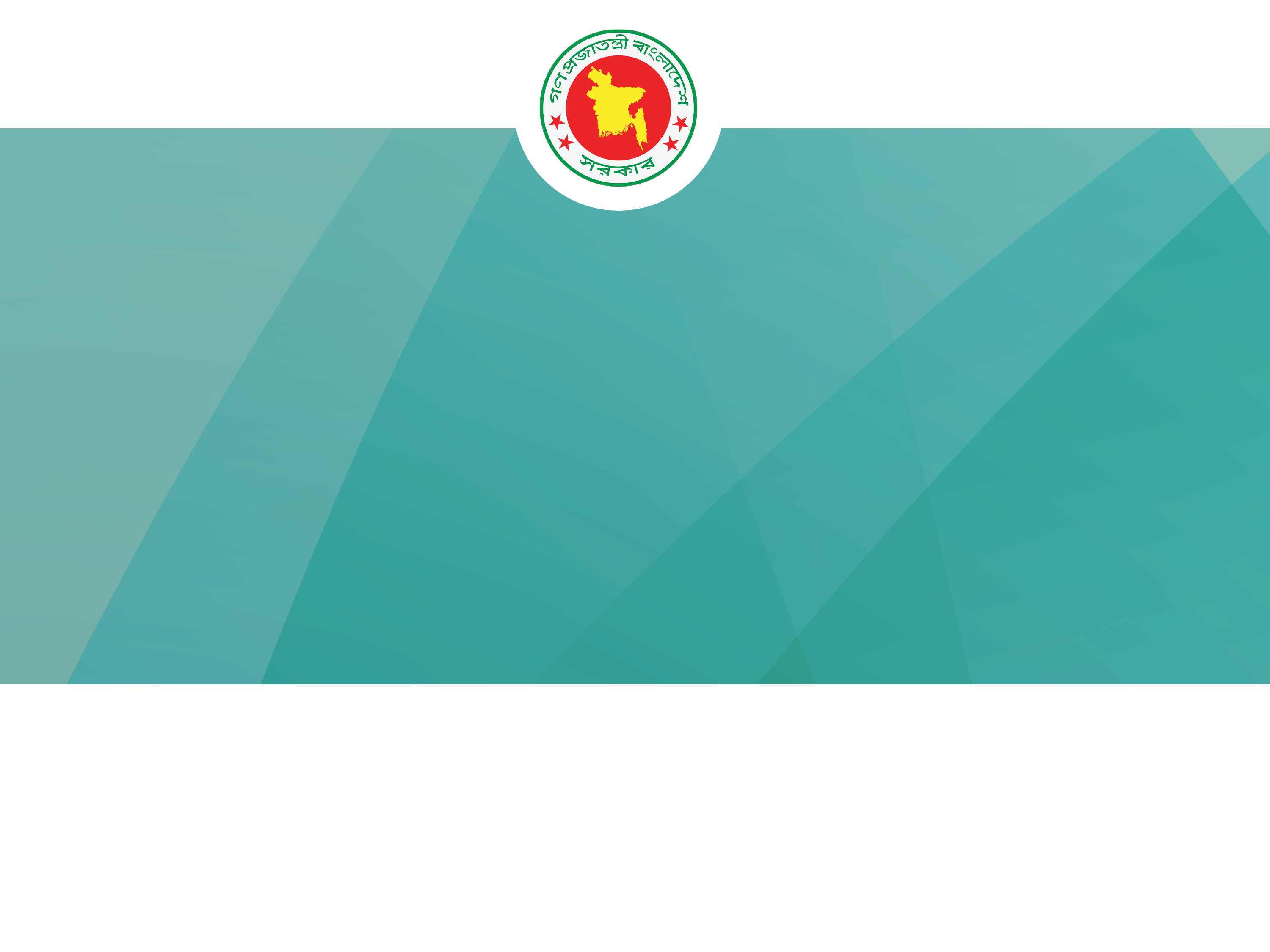 Integrating Gender-Based Violence Response into Family Planning and Reproductive Health Service Delivery
—Day 2—
Welcome Back
TODAY’S OBJECTIVES
Develop foundation skills in GBV-responsive FP and SRH service provision, disclosure response, and referrals to comprehensive GBV services. 
Develop knowledge and foundation skills on GBV case recording, reporting, and referral confirmation.
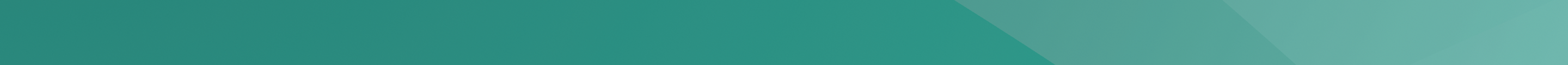 INTEGRATING GBV-RESPONSE INTO FP AND RH SERVICE DELIVERY
SLIDE 2
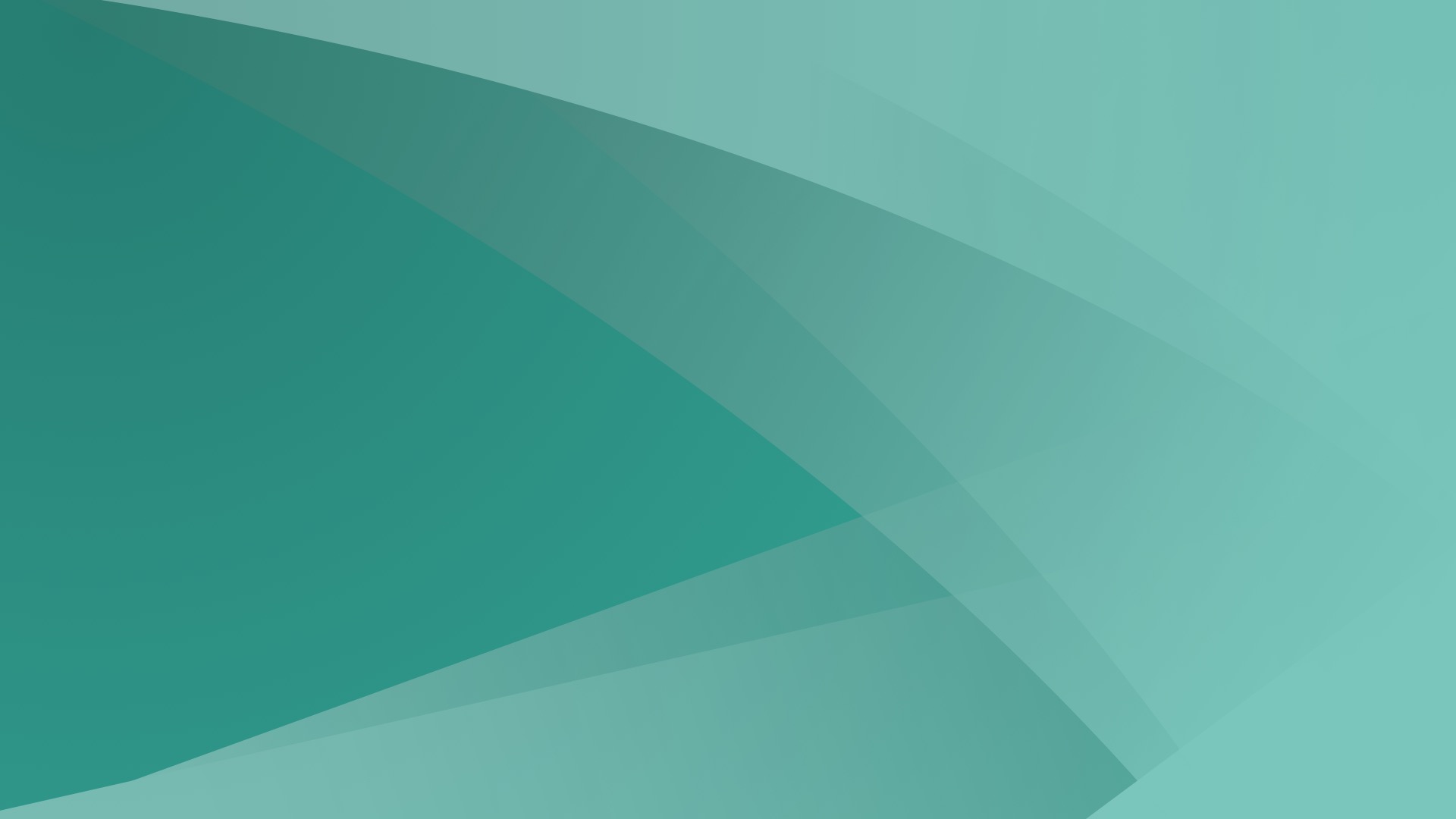 Module 3
GBV-Responsive FP and SRH Service Provision
INTEGRATING GBV-RESPONSE INTO FP AND RH SERVICE DELIVERY
SLIDE 3
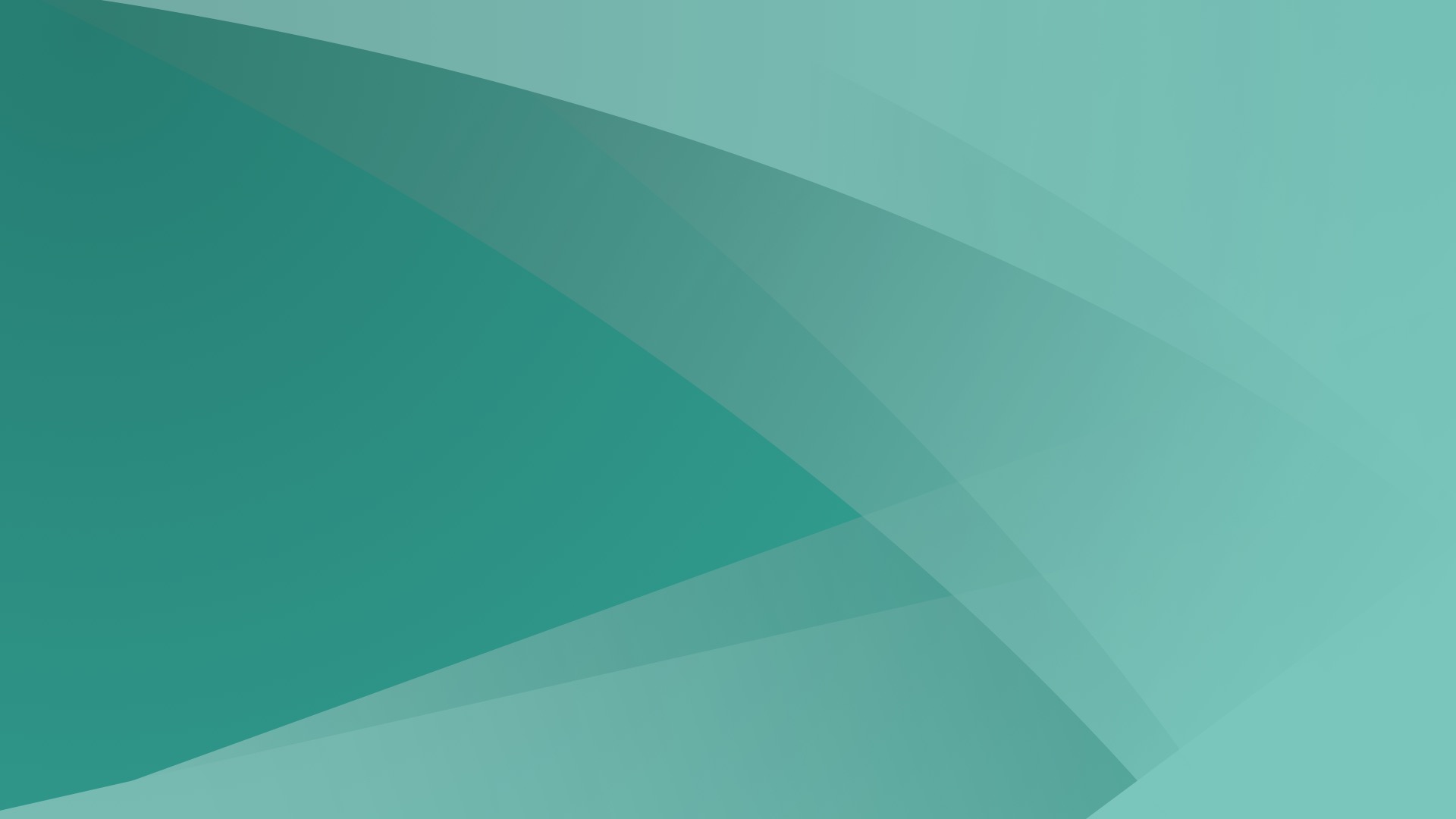 MODULE 3 | SESSION A
GBV-Responsive Counseling in FP and SRH
What You Can Expect to Learn  	
The difference between universal counseling versus selective screening for GBV.
The pros and cons of different FP methods for clients living with intimate partner violence (IPV) and/or reproductive coercion.
How to demonstrate active listening during client-centered counseling.
INTEGRATING GBV-RESPONSE INTO FP AND RH SERVICE DELIVERY
MODULE 3 | SESSION A | SLIDE 4
Concept of Counseling
A two-way interaction between a client and a provider.
An interpersonal, dynamic communication process that involves a kind of contractual agreement between a client and a counselor who is trained to an acceptable standard and who is bound by a code of ethics and practice. 
A process of dialogue and mutual interaction between counselor and counselee aimed at facilitating problem-solving, motivation, and decision-making of the counselee 
Requires empathy, genuineness, and the absence of any moral or personal judgment.
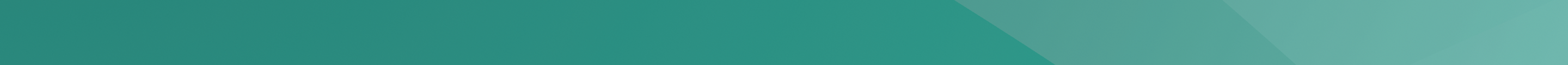 INTEGRATING GBV-RESPONSE INTO FP AND RH SERVICE DELIVERY
MODULE 3 | SESSION A | SLIDE 5
Principles of Client-Centered Counseling
Privacy; ensure audio and visual privacy.
Take sufficient time.
Maintain confidentiality.
Ask the client about their priorities. Listen to their answer. 
Keep it simple; use common language. Avoid overly scientific/technical words.
First things first: do not cause confusion by giving too much information.
Say it again; repeat the most important information at the beginning, in the middle, and the end.
Use available visual aids, like posters and flip charts, etc.
Seek feedback from the client.
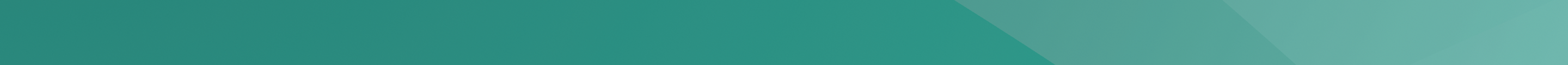 INTEGRATING GBV-RESPONSE INTO FP AND RH SERVICE DELIVERY
MODULE 3 | SESSION A | SLIDE 6
Counseling with Active Listening
IT IS IMPORTANT TO:
Use eye contact, as long as this is culturally acceptable in your particular setting. It shows interest.
Use open-ended questions. They allow clients to express themselves. 
Check your understanding by summarizing (paraphrasing). 
Nod and use acknowledgment sounds that convey your interest and keep the conversation flowing, but avoid unnecessarily interrupting your client. 
Use a tone of voice that shows interest.
Listen for feelings as well as facts.
Limit active note taking and verbally communicate to the client why you are writing things down as they speak.
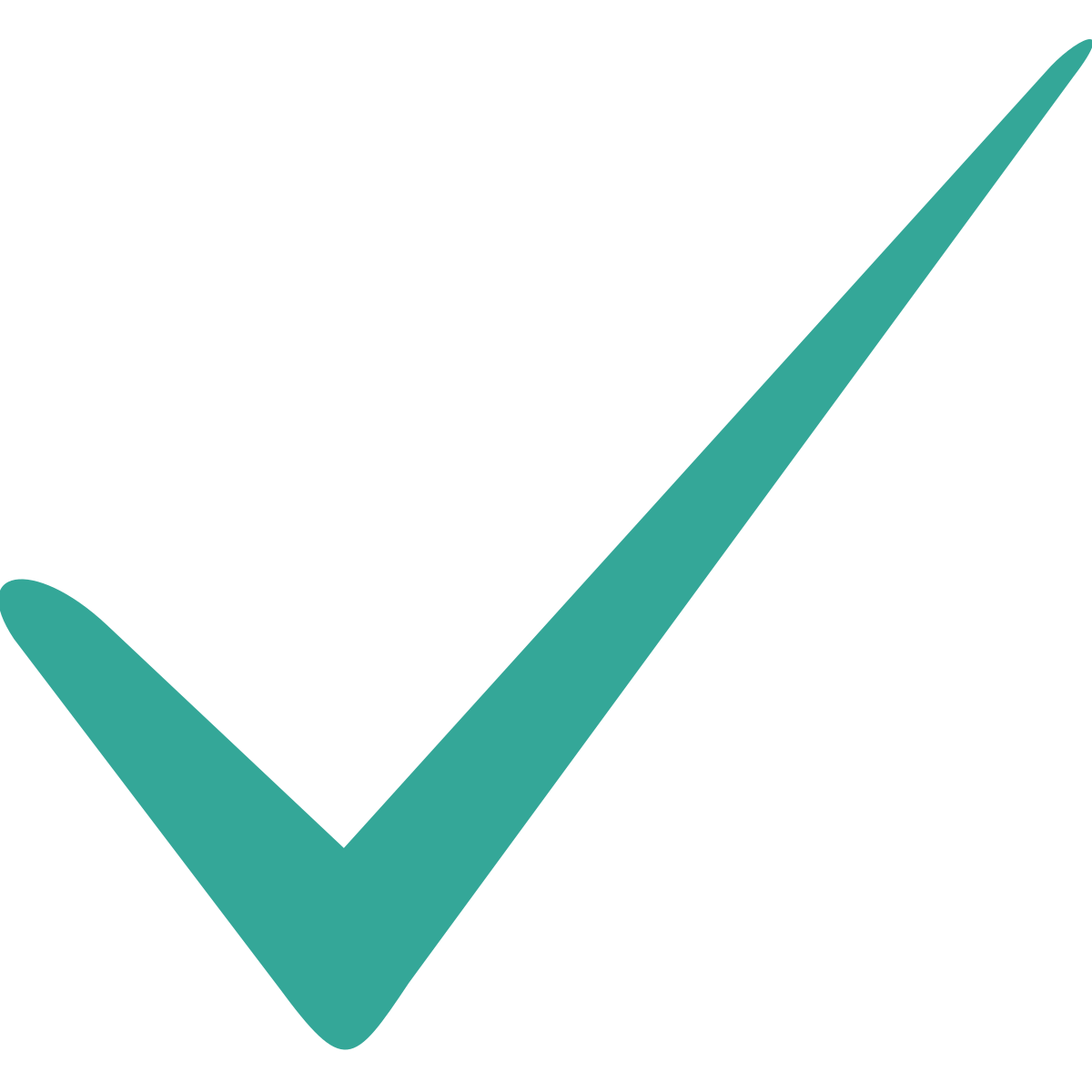 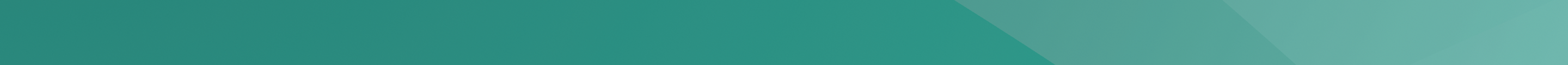 INTEGRATING GBV-RESPONSE INTO FP AND RH SERVICE DELIVERY
MODULE 3 | SESSION A | SLIDE 7
Counseling with Active Listening
DO NOT:
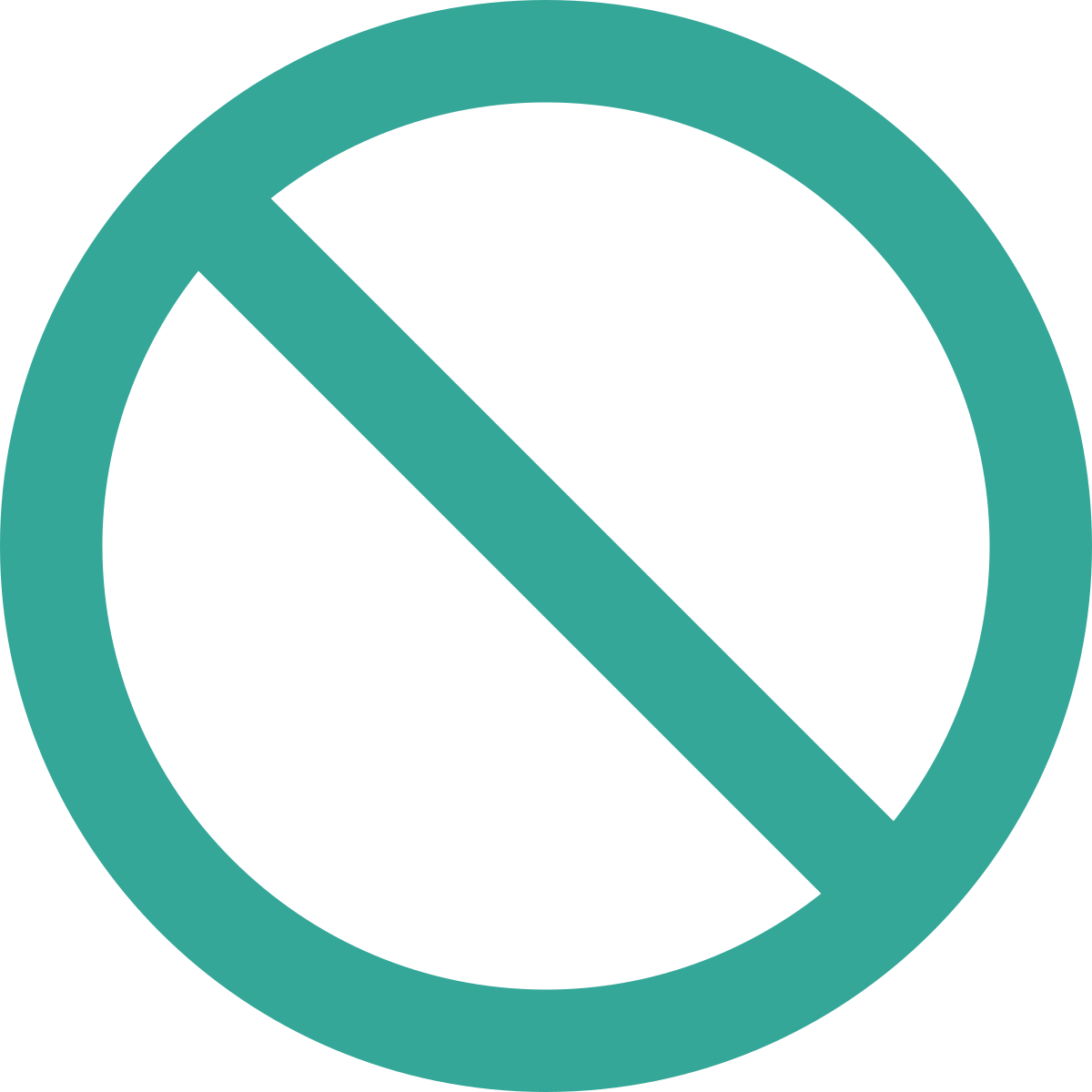 Interrupt the client unnecessarily.
Finish the client’s sentences.
Let your mind wander and spend listening time formulating your responses or thinking about your dinner!
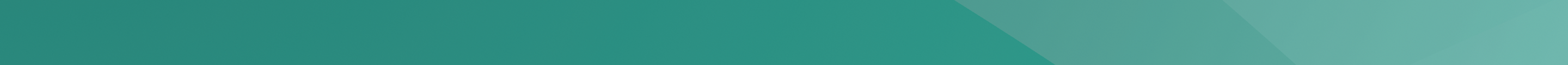 INTEGRATING GBV-RESPONSE INTO FP AND RH SERVICE DELIVERY
MODULE 3 | SESSION A | SLIDE 8
GATHER Approach in FP Counseling
G   Greet
A   Ask
T   Tell
H   Help
E   Explain
R   Return
Greet the client respectfully.
Ask them about their FP needs. Ask if they have any other concerns about their health or safety. 
Tell them about different contraceptive options and methods, including information on the FP method’s vulnerability to sabotage and degree of partner involvement needed for proper use. 
Help them to make decisions about choices of FP methods.
Explain and demonstrate how to use the FP methods.
Return, referring, and scheduling an appropriately timed return visit. Ask the client for their preferred method of follow up communication and seek consent to send texts or make phone calls. Offer information on GBV services and referral availability.
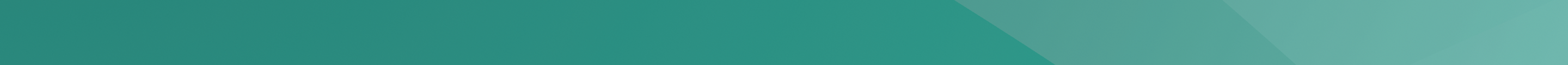 INTEGRATING GBV-RESPONSE INTO FP AND RH SERVICE DELIVERY
MODULE 3 | SESSION A | SLIDE 9
IPV/ Reproductive Coercion Considerations in FP Counseling
Adapted from WHO’s Caring for Women Subjected to Violence curriculum.
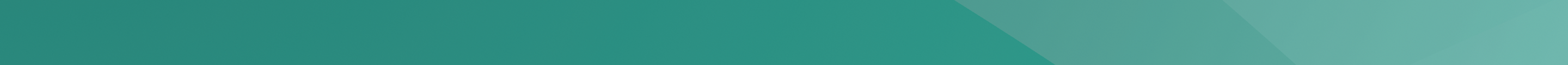 INTEGRATING GBV-RESPONSE INTO FP AND RH SERVICE DELIVERY
MODULE 3 | SESSION A | SLIDE 10
GATHER Skills Practice: Role Plays 1–3
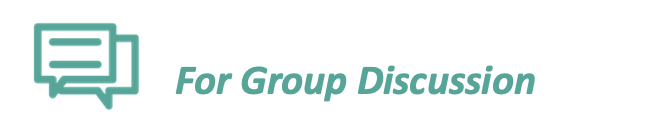 Observers should provide feedback on:
Did the provider follower the steps and use active listening?
Did the provider follow client cues to guide discussion and selection of methods?
Did the provider give information that was GBV-responsive?
Clients should give feedback on:
Did you feel listened to? Why or why not?
What did the provider do that was helpful?  
What could the provider have done to make you feel more comfortable?
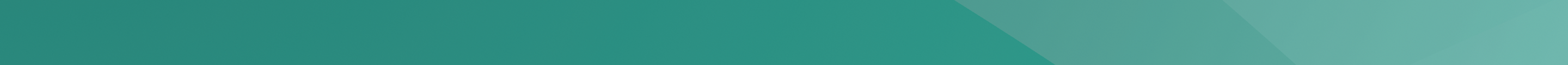 INTEGRATING GBV-RESPONSE INTO FP AND RH SERVICE DELIVERY
MODULE 3 | SESSION A | SLIDE 11
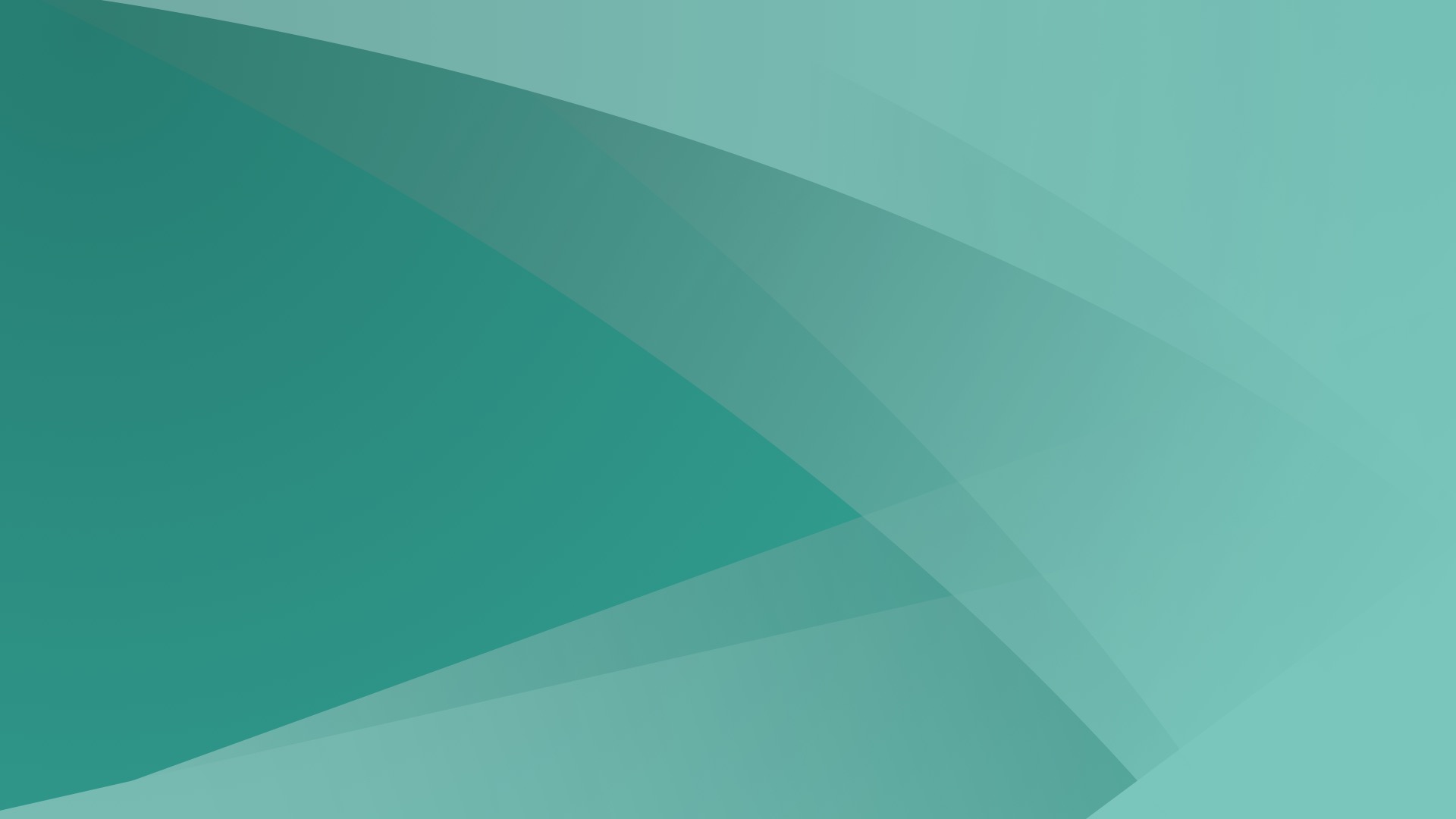 MODULE 3 | SESSION B
Responding to Disclosures of GBV
What You Can Expect to Learn  	
Explain the purpose and value of psychological first aid
Understanding the role of quality disclosure response in FP settings
Deliver the first three steps of the LIVES approach to first-line response
INTEGRATING GBV-RESPONSE INTO FP AND RH SERVICE DELIVERY
MODULE 3 | SESSION B | SLIDE 12
Responding to Disclosures
As FP providers, you may be the first and/or only person this woman has been able to tell about what she is dealing with. Your response matters.

Remember:
It is never the survivor’s fault. 
Everyone deserves to feel and be safe. 
Services and support are available in your district.
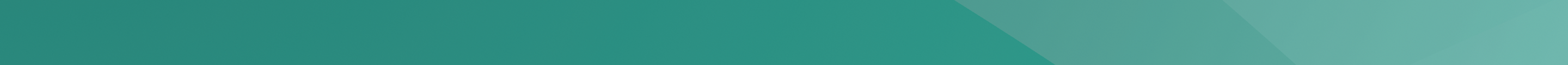 INTEGRATING GBV-RESPONSE INTO FP AND RH SERVICE DELIVERY
MODULE 3 | SESSION B | SLIDE 13
LIV(ES) Listen, Inquire, Validate, Enhance safety, and Support
The LIV(ES) pneumonic was developed by the World Health Organization to ensure first line response to violence against women in primary and preventative health care settings.  

Listen – Listen closely with empathy, no judgment.
Inquire – Assess and respond to the client’s needs and concerns – emotional, physical, social, and practical.
Validate – Show the client you believe and understand them.
Enhance Safety – Discuss how to protect the client from further harm.
Support – Help connect the client to appropriate resources and services, including social support.
Psychological First Aid
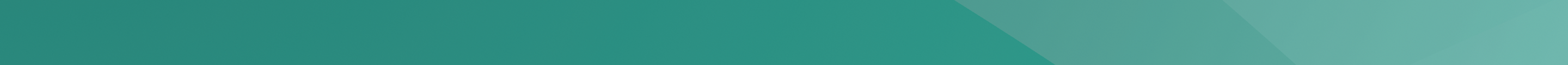 INTEGRATING GBV-RESPONSE INTO FP AND RH SERVICE DELIVERY
MODULE 3 | SESSION B | SLIDE 14
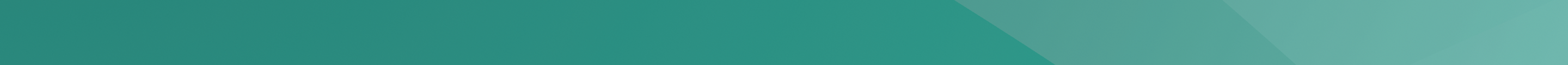 INTEGRATING GBV-RESPONSE INTO FP AND RH SERVICE DELIVERY
MODULE 3 | SESSION B | SLIDE 15
LIV(ES) Skills Practice: Role Plays 4–6
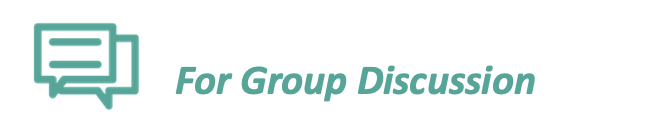 Reflection Questions:
How did it feel just to listen and not offer “advice” or solutions?
What did the provider do that was helpful?  
What could they have done differently?
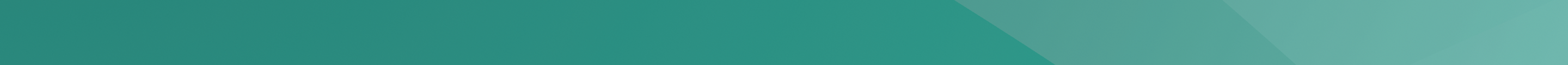 INTEGRATING GBV-RESPONSE INTO FP AND RH SERVICE DELIVERY
MODULE 3 | SESSION B | SLIDE 16
Risk Identification
The following may be signs that your client is in immediate danger. Should you see these signs or behaviors, you may wish to fetch a GBV specialist colleague and have them join you in the appointment room:
The client tells you she is afraid she will be killed if she returns home.
A client is accompanied by a partner or family member and not allowed to answer questions for themselves.
A child under 13 is seeking MR or emergency contraception.
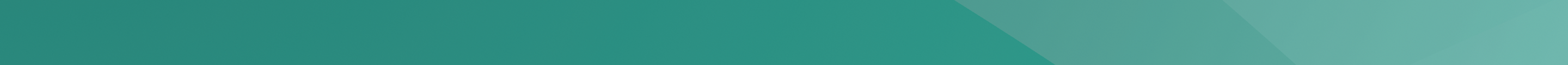 INTEGRATING GBV-RESPONSE INTO FP AND RH SERVICE DELIVERY
MODULE 3 | SESSION B | SLIDE 17
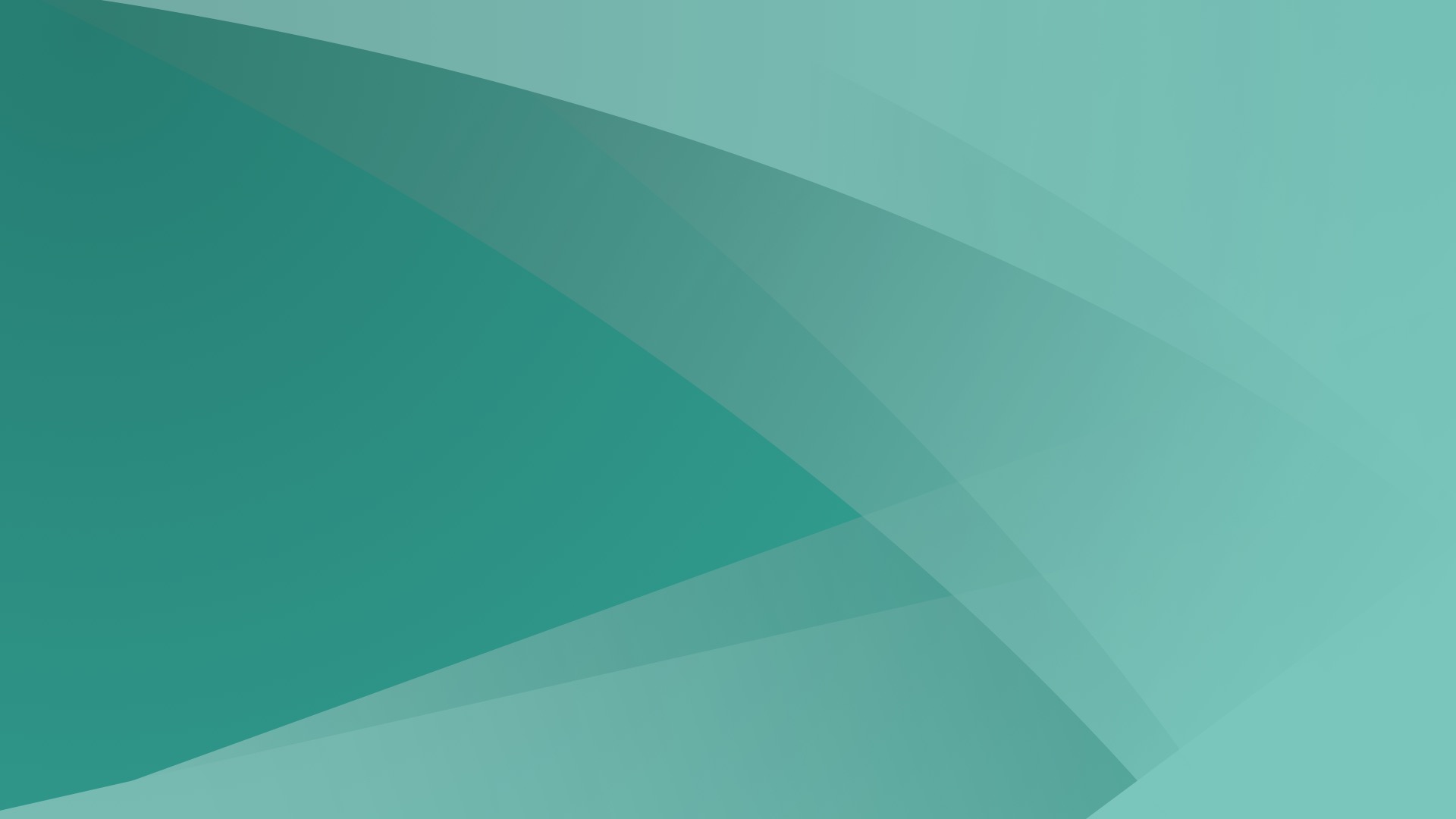 MODULE 3 | SESSION C
Making GBV Referrals
What You Can Expect to Learn  	
Know when and how to provide referrals for comprehensive first line response to GBV
INTEGRATING GBV-RESPONSE INTO FP AND RH SERVICE DELIVERY
MODULE 3 | SESSION C | SLIDE 18
Effective Referral Pathway
Case Management Referral System
First Point of Entry
Receives client
Documents service
Refers client to other needed services
Caseworker 
Establishes partnership with client
Identifies client needs
Refers client for services and documents referral
Follows up with client
Advocates for client to meet needs cross continuum of care
Health Facility
Diagnoses client
Provides medical treatment
Refers to caseworker
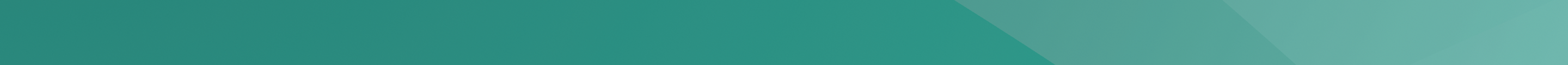 INTEGRATING GBV-RESPONSE INTO FP AND RH SERVICE DELIVERY
MODULE 3 | SESSION C | SLIDE 19
Case Study 9: Lovely
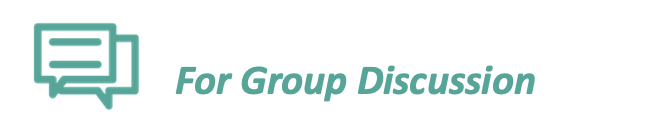 For Group Discussion
What are the steps you will follow to counsel her in a real situation? 
In what way you will support the case so she can continue her pregnancy?
What kinds of referrals might you want to make for this case?
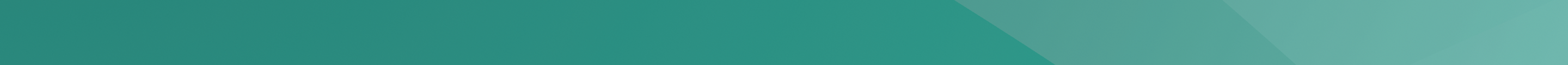 INTEGRATING GBV-RESPONSE INTO FP AND RH SERVICE DELIVERY
MODULE 3 | SESSION C | SLIDE 20
One-Stop Crisis Cell
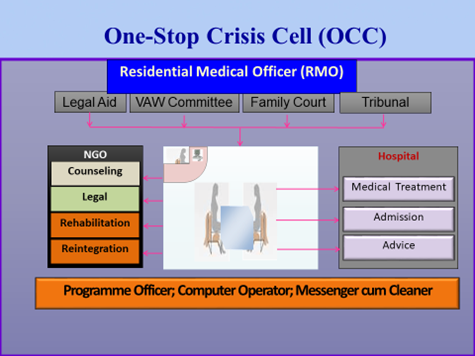 Services of OCC at MCHs
Medical treatment
Social reintegration
Safe custody/shelter home
Rehabilitation
Psychosocial counseling
Social welfare services
Legal support
Police assistance
Forensic DNA test
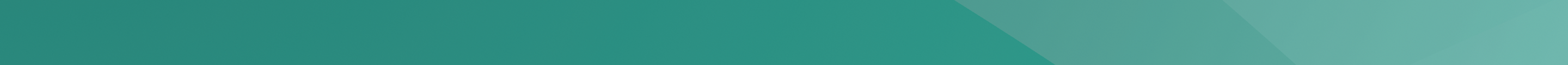 INTEGRATING GBV-RESPONSE INTO FP AND RH SERVICE DELIVERY
MODULE 3 | SESSION C | SLIDE 21
National Helpline Center as a Referral Way Out
National Helpline Center for VAWC
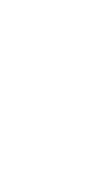 Victims
Witnesses
Informants
109 Receiver
Place of occurrence
Incidence in brief
Nature of support required
For possible and immediate support
UNO/UWAO/NGO/UPC/OC/Others
Follow up for result
Connect to professionals
Doctor
Nurse
Police
Lawyer
Counselor
DNA expert
Informants
Database system
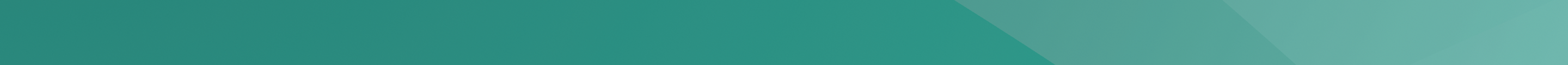 INTEGRATING GBV-RESPONSE INTO FP AND RH SERVICE DELIVERY
MODULE 3 | SESSION C | SLIDE 22
Important GBV Referral Centre Locations in Bangladesh
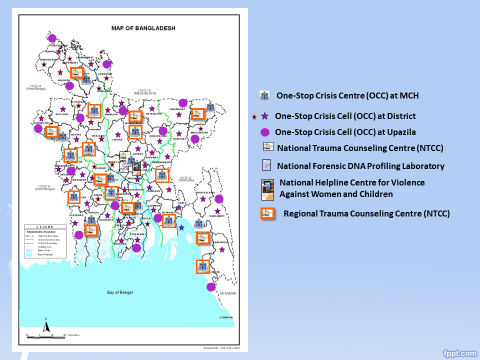 One-Stop Crisis Center at MCH
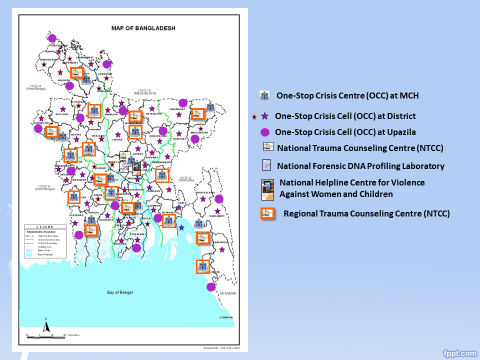 One-Stop Crisis Cell at District
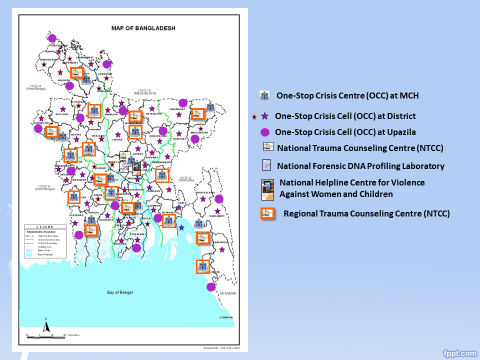 One-Stop Crisis Cell at Upazila
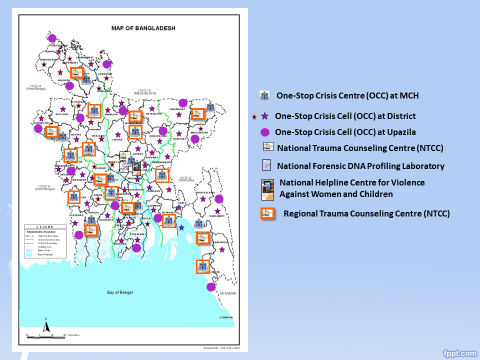 National Trauma Counseling Center (NTCC)
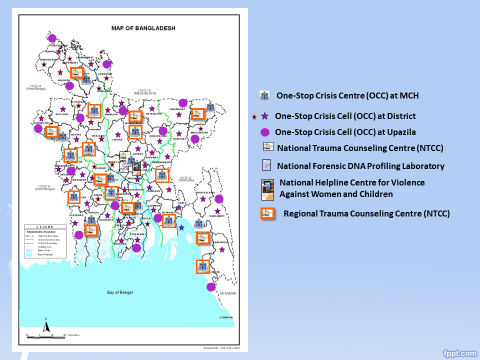 National Forensic DNA Profiling Laboratory
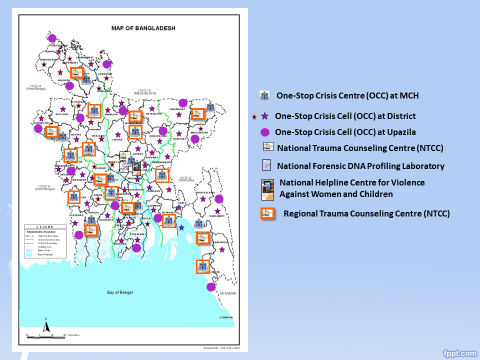 National Helpline Center for Violence Against Women and Children
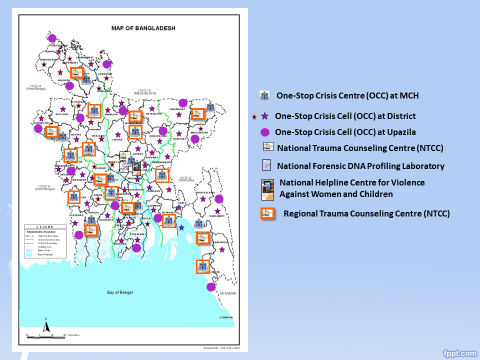 Regional Trauma Counseling Center (NTCC)
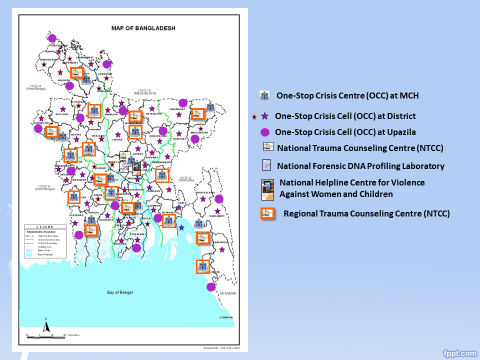 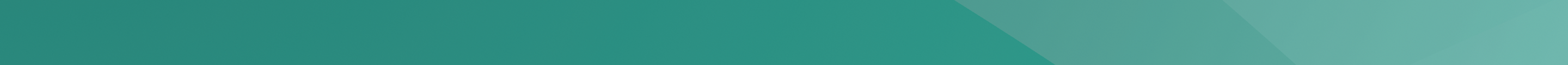 INTEGRATING GBV-RESPONSE INTO FP AND RH SERVICE DELIVERY
MODULE 3 | SESSION C | SLIDE 23
Helplines for the Prevention GBV (VAW) and Child Marriage
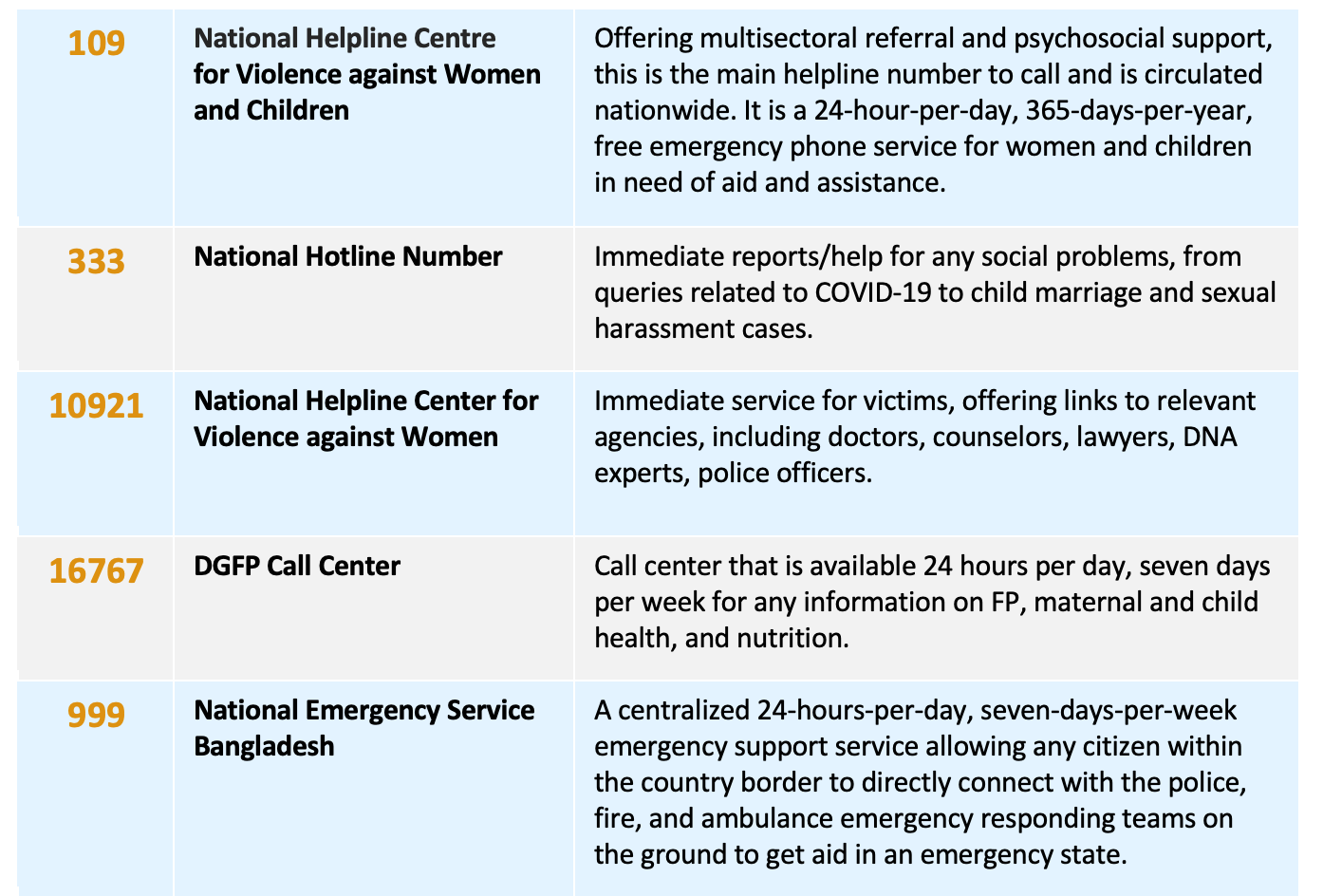 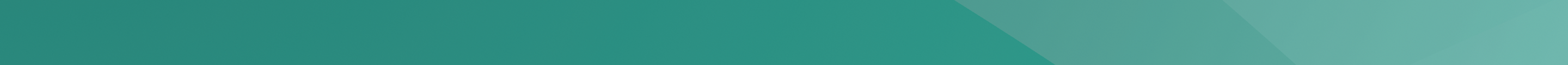 INTEGRATING GBV-RESPONSE INTO FP AND RH SERVICE DELIVERY
MODULE 3 | SESSION C | SLIDE 24
Where to Report
There are several places where we can report:
One-Stop Crisis Center 
Trauma Counseling Center 
Forensic DNA Laboratory 
National Help Line for Violence Against Women 
Legal Aid Center 
Legal Action Center/Police Station 
Social Support Center/rehabilitation center 
Safe Custody/Shelter Home 
Rehabilitation Center
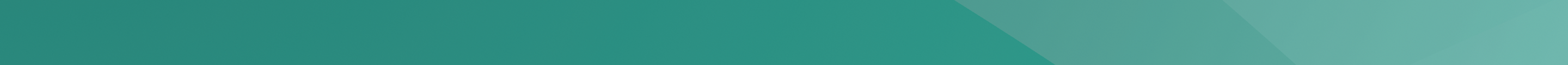 INTEGRATING GBV-RESPONSE INTO FP AND RH SERVICE DELIVERY
MODULE 3 | SESSION C | SLIDE 25
National Trauma Counseling Center (NTCC)
Objective of NTCC
Provide psychosocial counseling support in NTCC, OCC, and safe home to those experiencing violence against women and children.
Conduct different types psychosocial counseling training for Human Resource Development.
Organize awareness-raising program for changing mindsets.
Establish a strong network among organizations/stakeholders who work on GBV issues.
Psychosocial Counseling Services
NTCC provides psychosocial counseling support for those experience VAWC free of cost. NTCC provides a wide range of counseling support including:
Individual face-to-face counseling
Individual tele-counseling
Couple counseling
Family counseling
Group counseling
Online Counseling
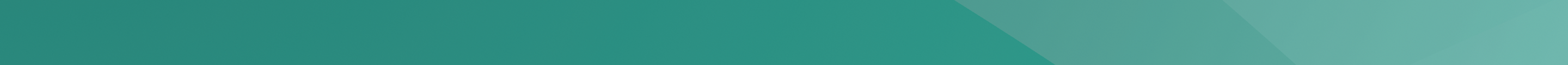 INTEGRATING GBV-RESPONSE INTO FP AND RH SERVICE DELIVERY
MODULE 3 | SESSION C | SLIDE 26
Intra-Facility versus Inter-Facility Referral
Intra-Facility 
Facility has an emergency department, GBV specialist, and/or other needed services. 

Client has declined legal referral and is seeking medical aid only.
Inter-Facility 
Client has need and desire for full case management and the full scope of an OCC cell. FP service facility does not house:
GBV subject matter expert
Necessary equipment and/or commodities for treatment
Capacity to protect confidentiality of the client
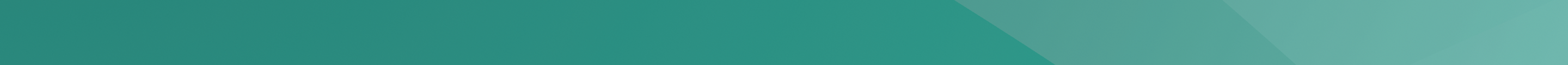 INTEGRATING GBV-RESPONSE INTO FP AND RH SERVICE DELIVERY
MODULE 3 | SESSION C | SLIDE 27
Role Play 7: Web of Referrals
Let’s better understand and gain empathy for how uncoordinated systems and too much specialization can make referrals burdensome for a survivor of GBV.
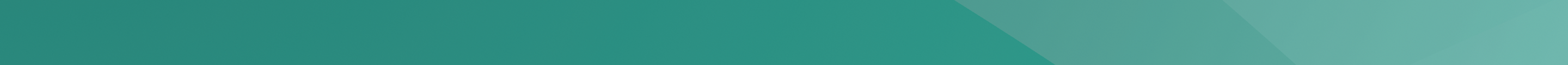 INTEGRATING GBV-RESPONSE INTO FP AND RH SERVICE DELIVERY
MODULE 3 | SESSION C | SLIDE 28
Forms and Formats of GBV Recording and Reporting
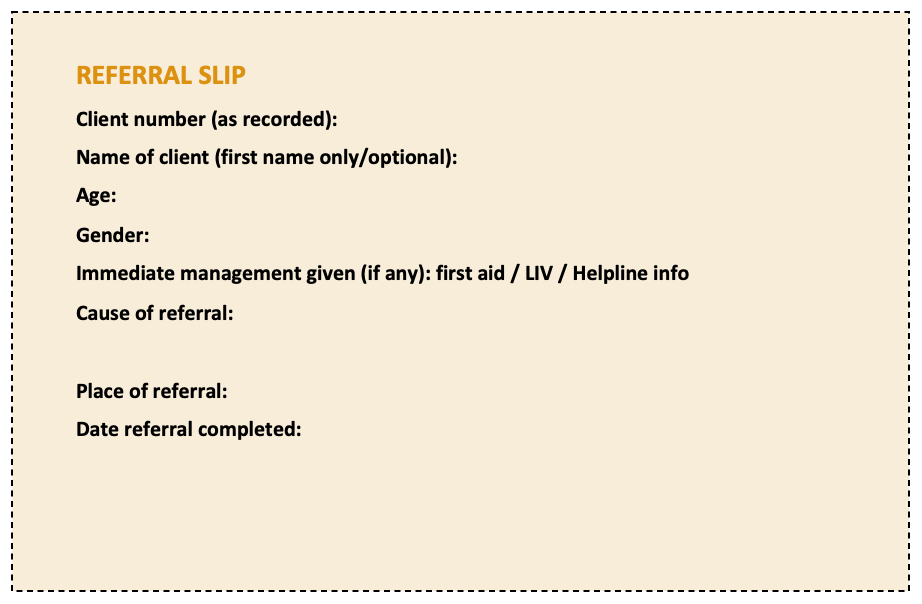 Source: Pathfinder International
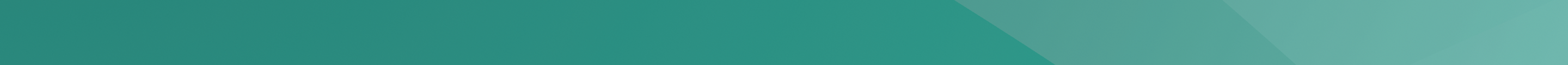 INTEGRATING GBV-RESPONSE INTO FP AND RH SERVICE DELIVERY
MODULE 3 | SESSION C | SLIDE 29
Case Study 9: Lovely
Lovely Begum (pseudonym) is only 16 years old. Her parents had arranged to have her married to a nearby acquaintance when she turns 18, but a jealous cousin abducted her and forced her into wedlock. She tried to escape to her parents’ home after that the cousin made her isolated from everyone in the family, but her parents explained that because the marriage had been consummated, her previous betrothed will not take her anymore and told her she needed to go back to her husband.  
Lovely returns to her husband’s house. Her husband continues to keep her at home and does not allow her to visit her parents anymore. He is angry that she tried to stay at her parents. He yells at Lovely and beats her frequently. He accuses Lovely of not getting pregnant on purpose. 
Finally, after six months of life as a wife, Lovely discovers she is pregnant and goes to the SRH service center to get help for continuing her pregnancy. She is very worried about protecting her precious child in her womb and concerned that the beatings she is receiving at home will harm her child
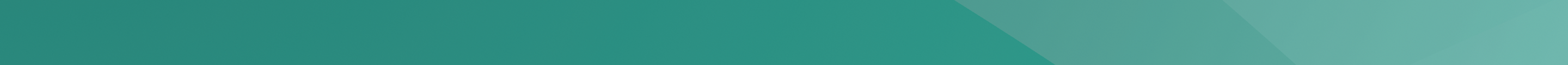 INTEGRATING GBV-RESPONSE INTO FP AND RH SERVICE DELIVERY
MODULE 3 | SESSION C | SLIDE 30
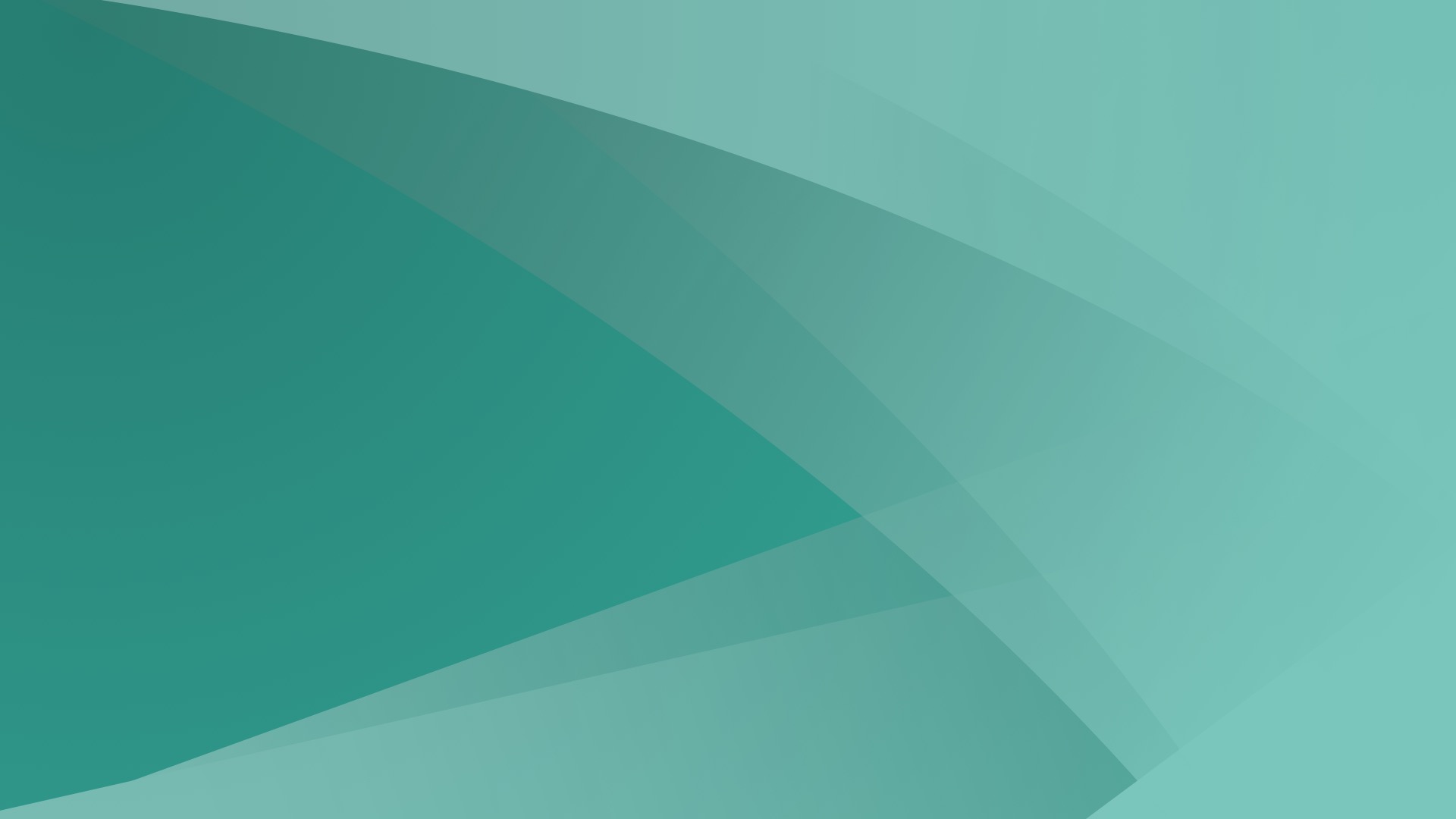 Module 4
Foundational Knowledge of GBV Case Recording, Documentation, and Record Keeping
INTEGRATING GBV-RESPONSE INTO FP AND RH SERVICE DELIVERY
MODULE 4 | SLIDE 31
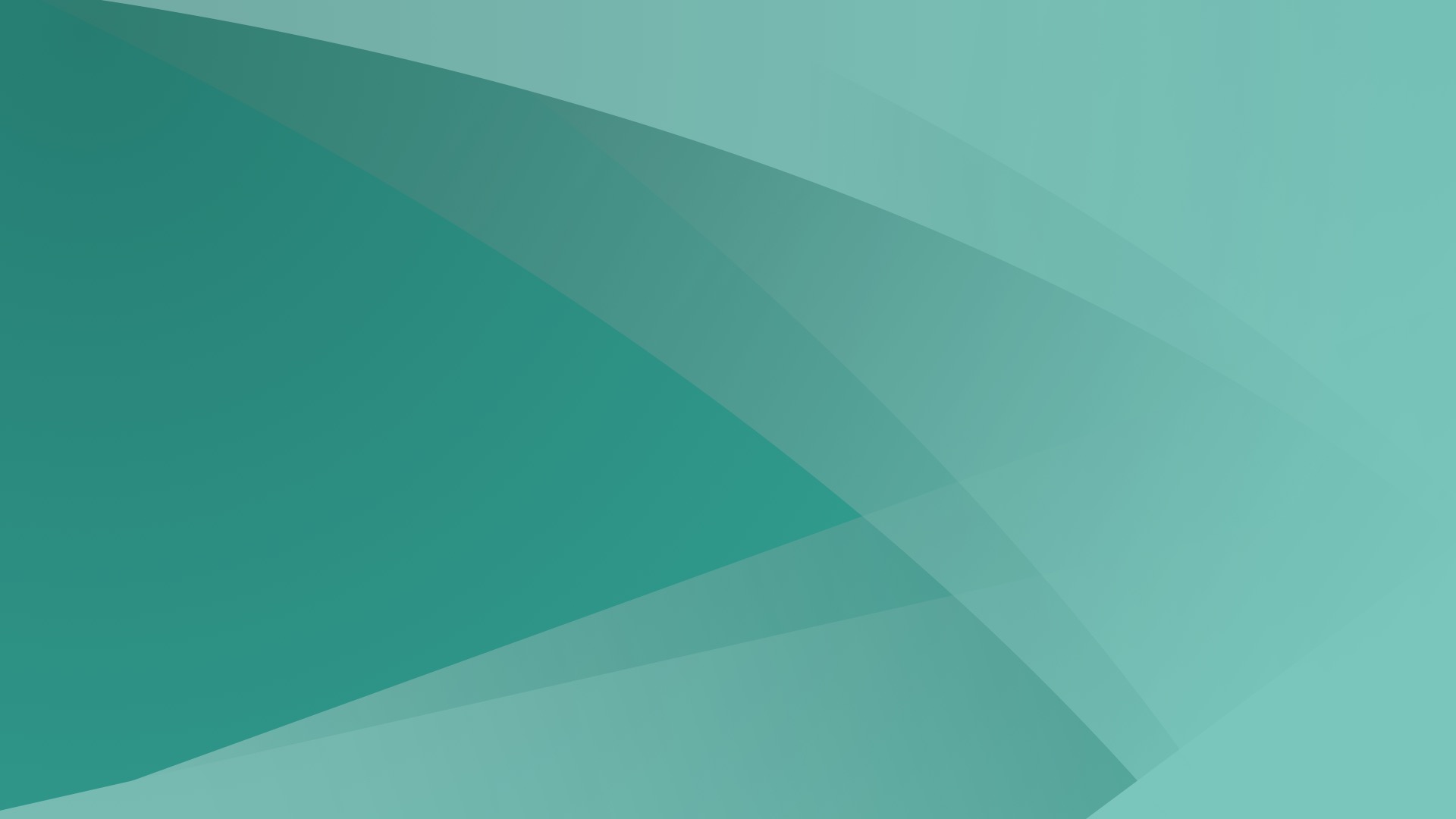 MODULE 4 | SESSION A
Legality, Protecting Confidentiality, and Reporting GBV
What You Can Expect to Learn  	
Gain an understanding of the legality and reporting aspect of a GBV case identification, notification to primary management and referral
INTEGRATING GBV-RESPONSE INTO FP AND RH SERVICE DELIVERY
MODULE 4 | SESSION A | SLIDE 32
Defining “Legality”
Legality is an act, agreement, or contract that is consistent with the law or state of being lawful or unlawful in a given jurisdiction, and the construct of power. Legal assistance describes a range of legal services, from the provision of generic legal information and advice to representation by a legal professional in court.
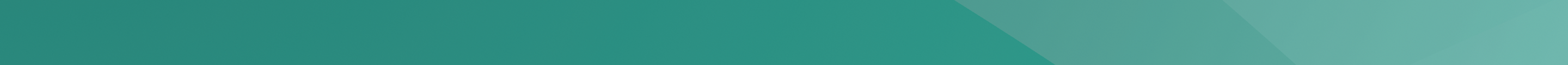 INTEGRATING GBV-RESPONSE INTO FP AND RH SERVICE DELIVERY
MODULE 4 | SESSION A | SLIDE 33
Legal Considerations for FP and SRH Providers Around GBV
Health care providers do not have a legal mandate to report GBV. You should only report cases to judicial authorities if and with a client’s written consent.  
Documentation of disclosure, injuries, or other medical records may become evidence in the event a survivor chooses to file a legal complaint and prosecution follows. 
Universal provision of referral options and GBV services available is not legally required but is ethically mandated.
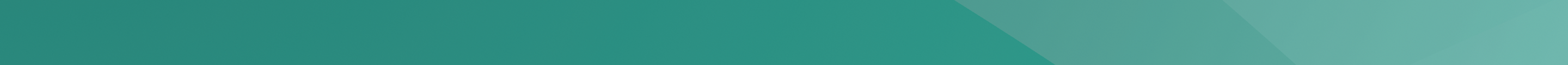 INTEGRATING GBV-RESPONSE INTO FP AND RH SERVICE DELIVERY
MODULE 4 | SESSION A | SLIDE 34
Integrating GBV Disclosure and Response Reporting into an FP and SRH Visit
What to Include in Your Report
Use separate forms provided. GBV disclosures should NOT be noted in the regular FP register. 
Immediately following the visit, place your documentation form in an assigned, locked storage space.
Document in three places: confidential client record, referral slip, and anonymized facility log.
Basic demographic information 
Consents obtained 
History 
Account of the assault 
Results of the physical examination	
Tests and results 
Treatment plan medication provided or prescribed 
Referrals provided
Anonymous code for use in referral communication
Information shared by client
Provider observations
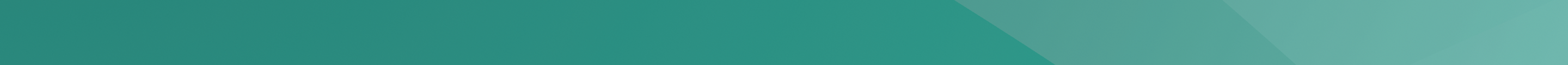 INTEGRATING GBV-RESPONSE INTO FP AND RH SERVICE DELIVERY
MODULE 4 | SESSION A | SLIDE 35
Facility Registers for Recording Cases of GBV
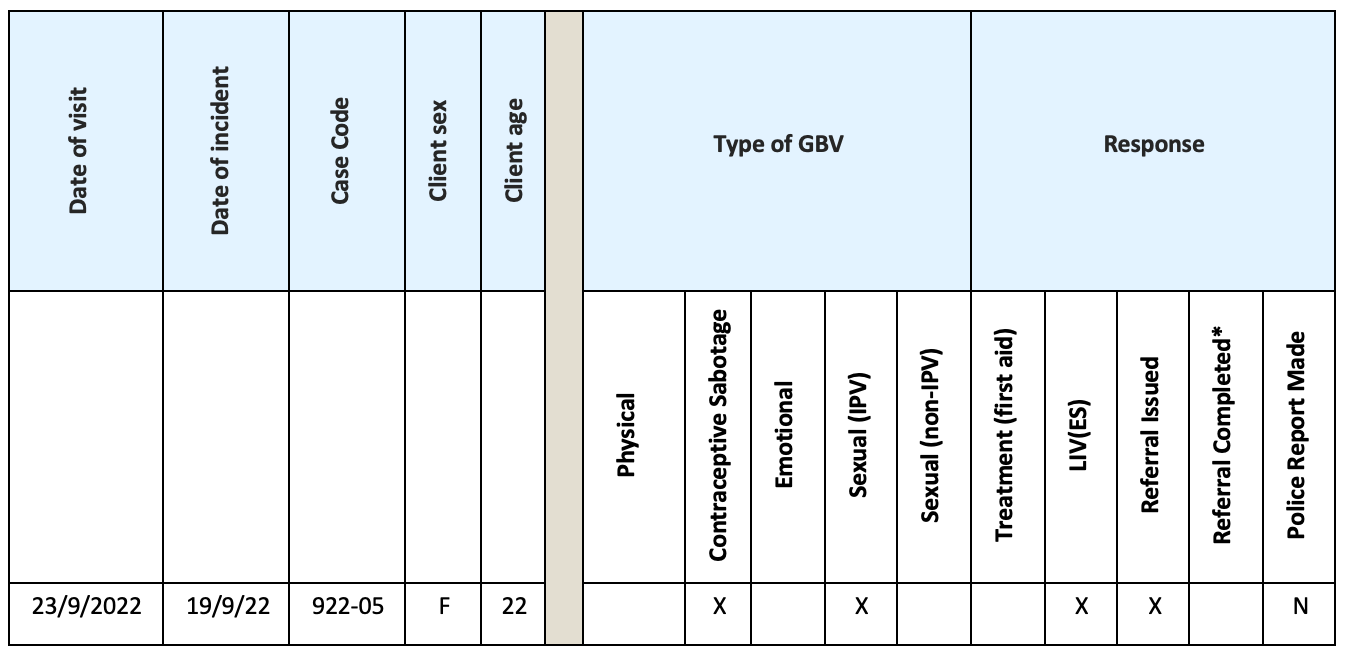 Source: Pathfinder International
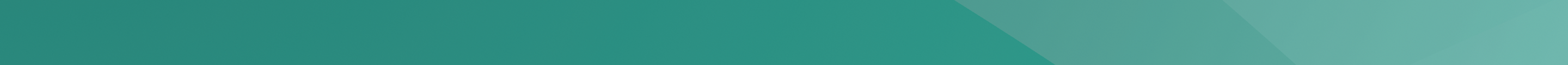 INTEGRATING GBV-RESPONSE INTO FP AND RH SERVICE DELIVERY
MODULE 4 | SESSION A | SLIDE 36
Case Study 10: Aklima
Using the sample referral and GBV record forms, fill out the documentation needed based on the information from Aklima’s story.
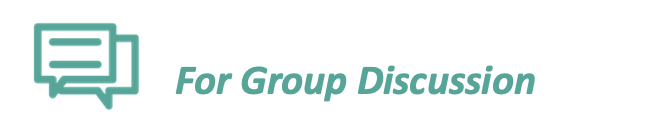 For Reflection and Group Discussion
What was the hardest pieces of the form to complete?  
Do you think you will be able to do this during a normal day of work?
Do you have any questions on how to fill out a certain portion of the forms?
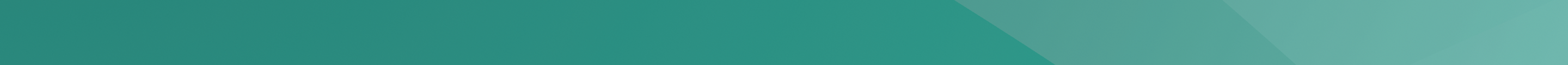 INTEGRATING GBV-RESPONSE INTO FP AND RH SERVICE DELIVERY
MODULE 4 | SESSION A | SLIDE 37
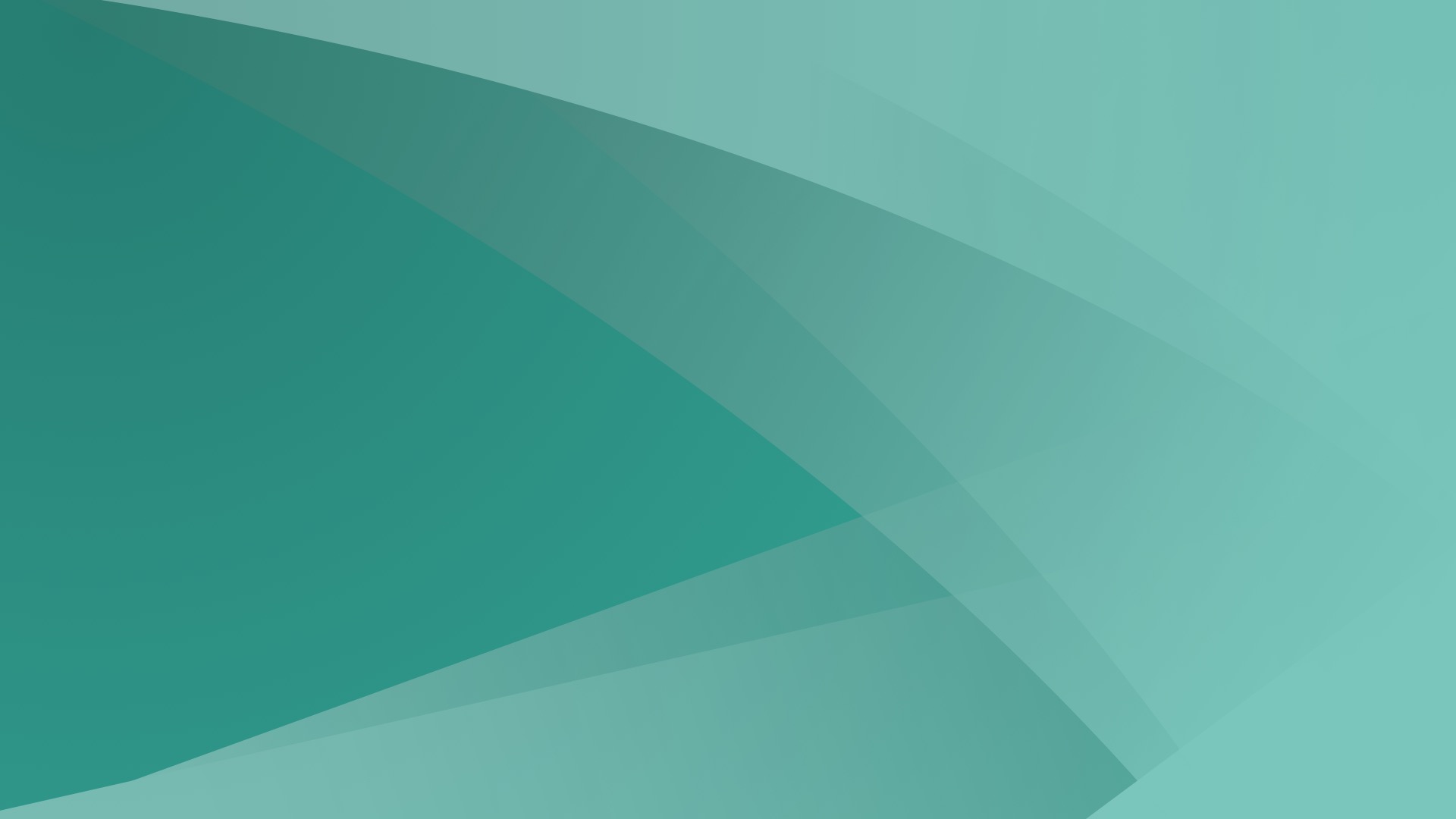 Module 5
Closing
INTEGRATING GBV-RESPONSE INTO FP AND RH SERVICE DELIVERY
MODULE 5 | SLIDE 38
Key Messages
FP/SRH providers have a critical role to play in first line response for violence against women and girls.  
Basic services such as GBV-responsive FP method counseling, psychological first aid, and appropriate activation of a referral chain can have significant impact on the trajectory of care for people living with GBV. 
FP/SRH providers have a significant role to play in safe, confidential reporting, and documentation of GBV prevalence and incidence.
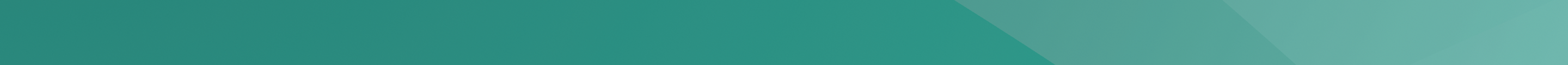 INTEGRATING GBV-RESPONSE INTO FP AND RH SERVICE DELIVERY
MODULE 5 | SESSION A | SLIDE 39
Wrap Up
You have three final steps in this training:
Complete your individual action plan
Take the post-test
Meet with a trainer for clinical competency assessment
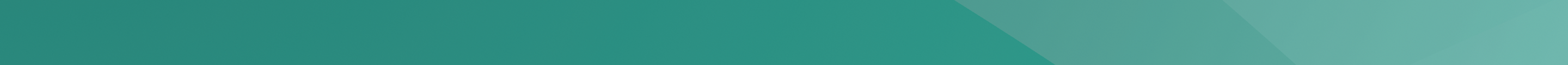 INTEGRATING GBV-RESPONSE INTO FP AND RH SERVICE DELIVERY
MODULE 5 | SESSION A | SLIDE 40
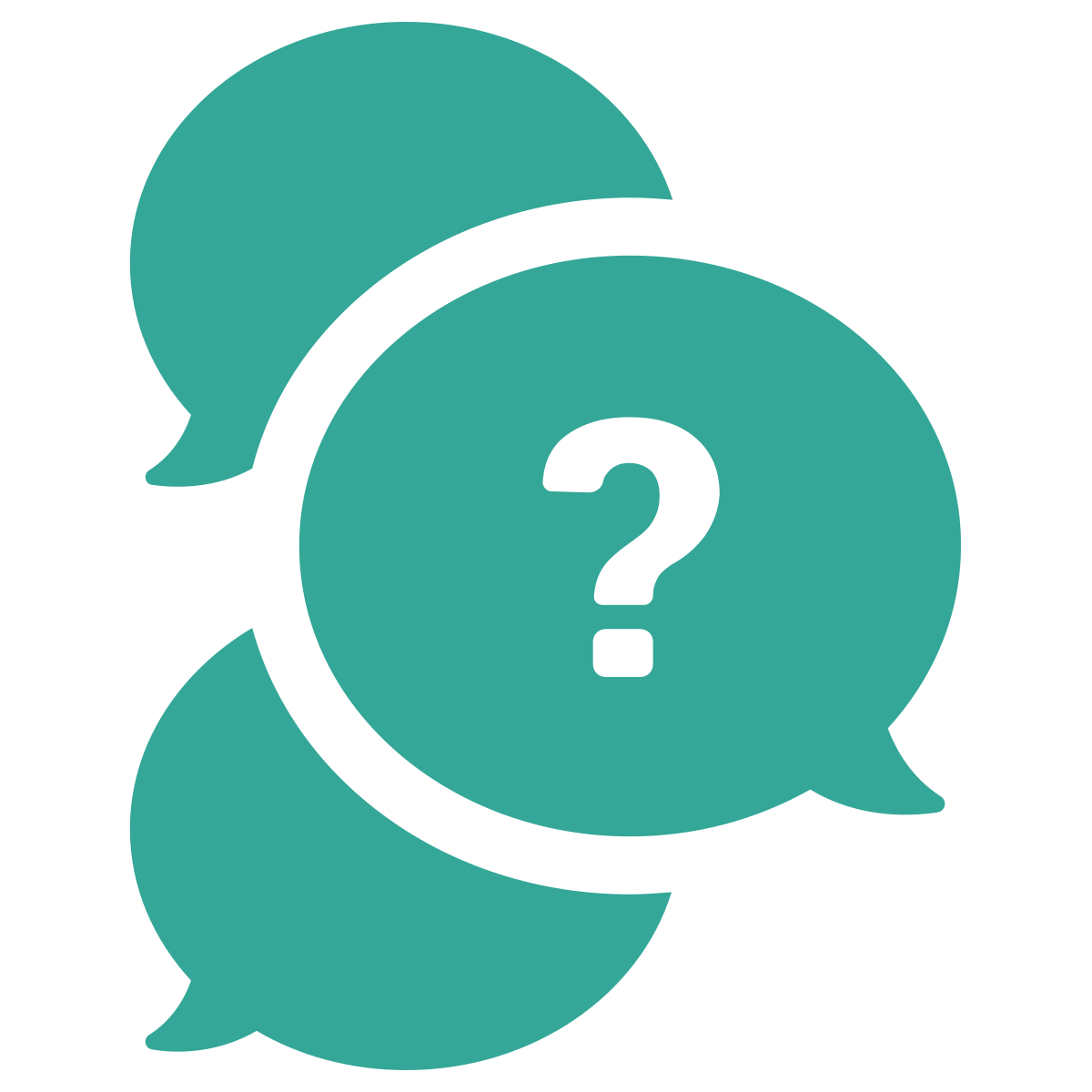 Questions?
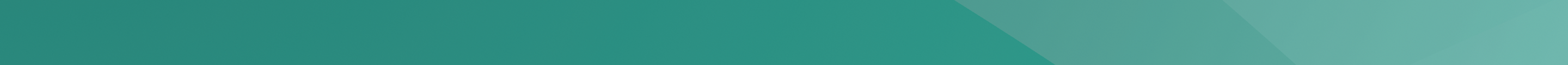 INTEGRATING GBV-RESPONSE INTO FP AND RH SERVICE DELIVERY
MODULE 5 | SESSION A | SLIDE 41
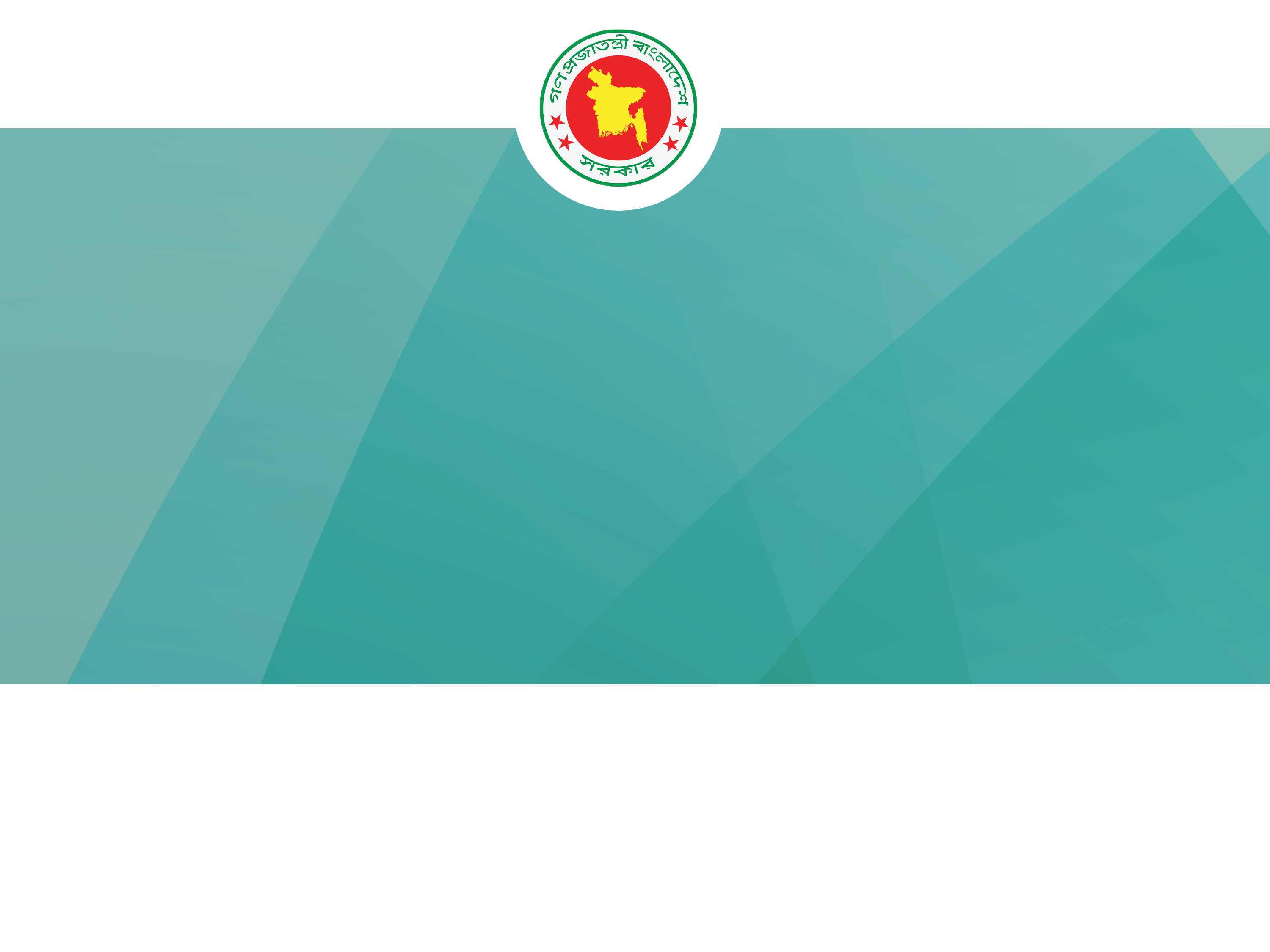 Thank you!
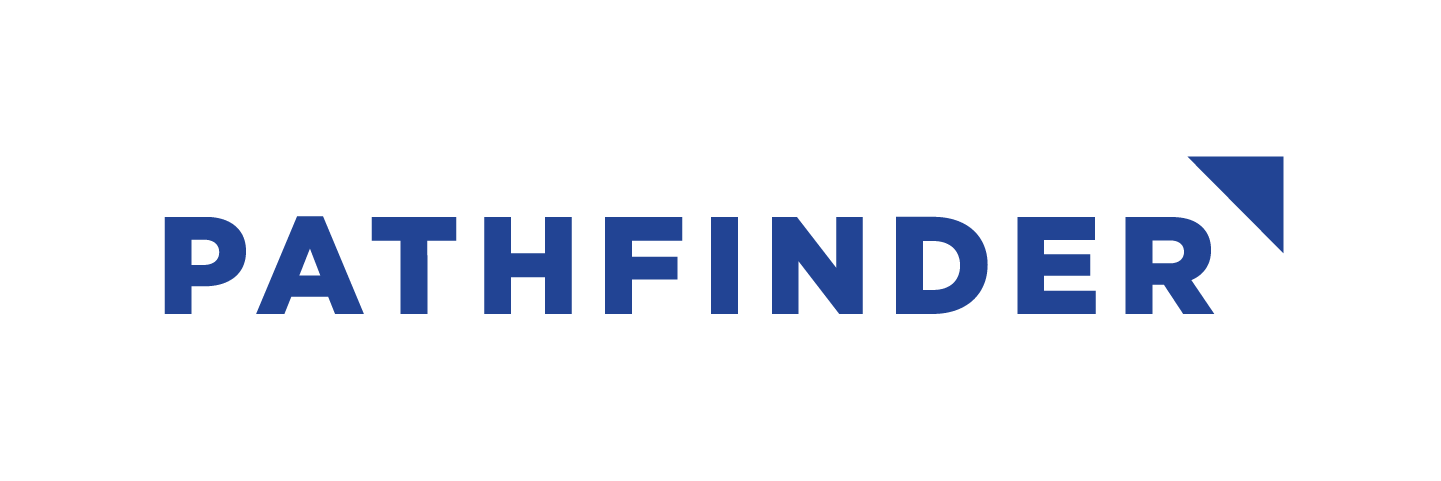 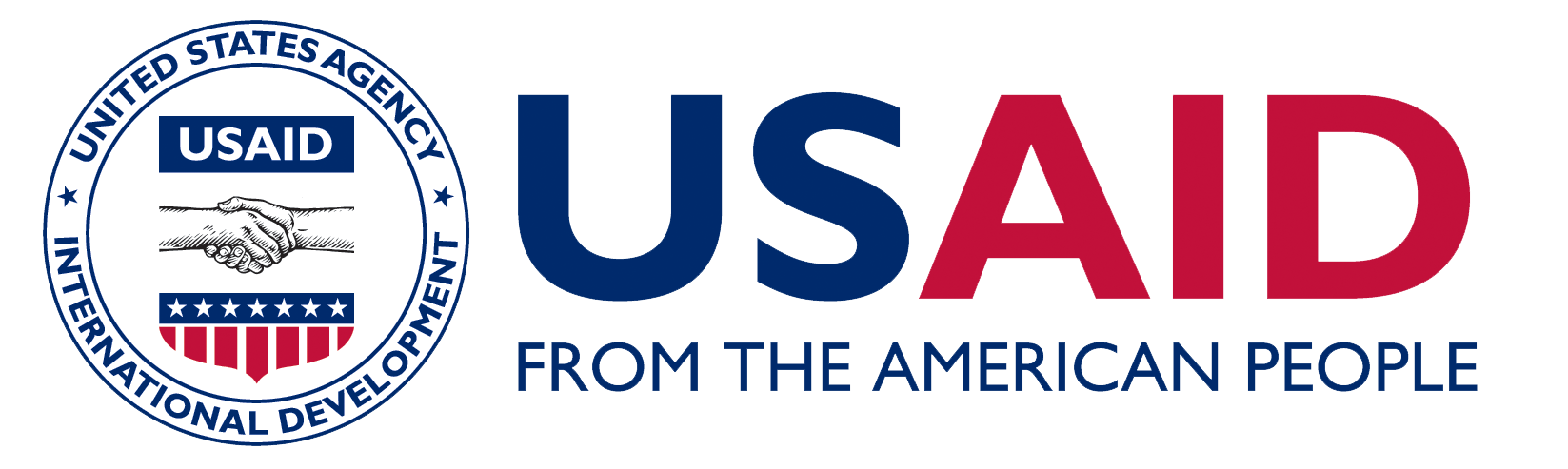 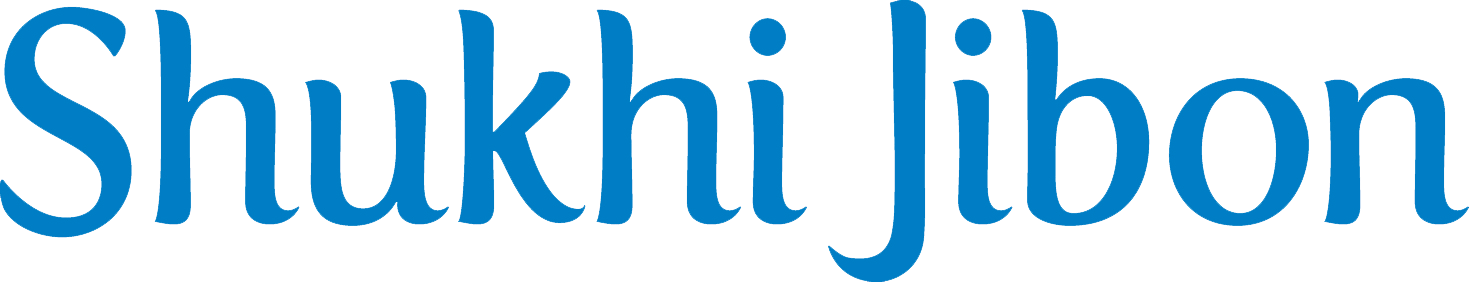